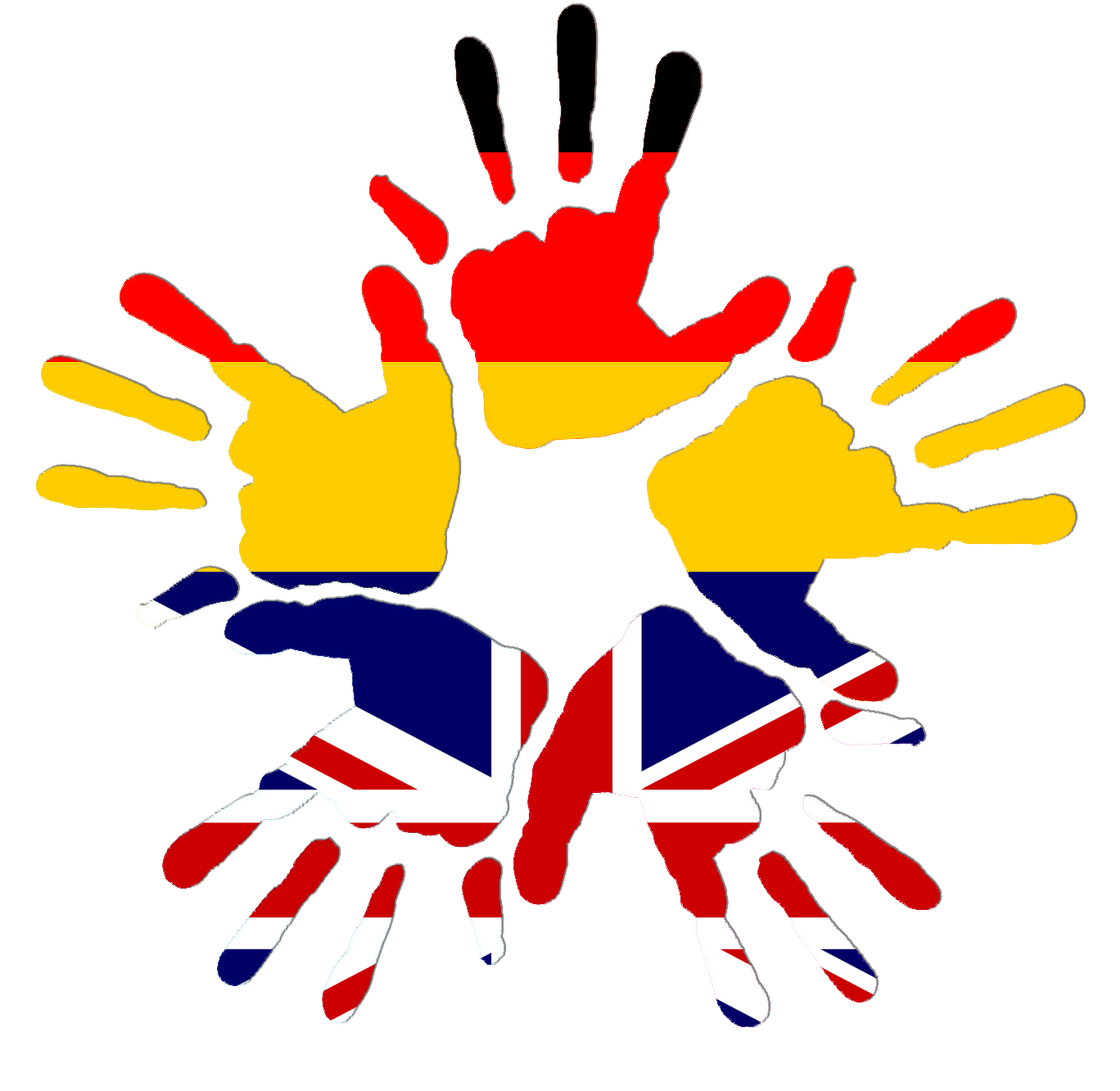 ENGaGE
Výuka cizích jazyků a žáci se SPU

Masarykova univerzita, Brno
19.6.2019
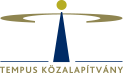 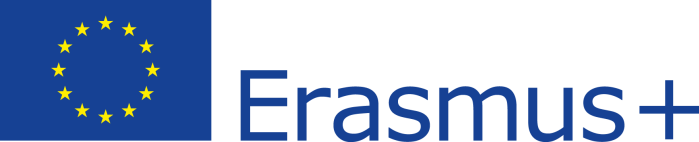 ENGaGE: Digital English German task bank for 4th-8th class dyslexic learners
2017-1-HU01-KA201-035955
Ze života žáka se SPU (Kormos 2018)
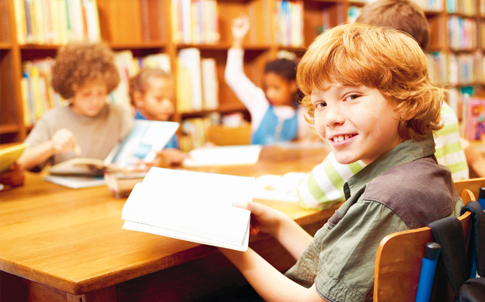 ENGaGE: Digital English and German task bank                                                                                                           for 4th-8th class dyslexic learners
Ze života (inkluzivní) třídy (Janíková/Sorger 2011)
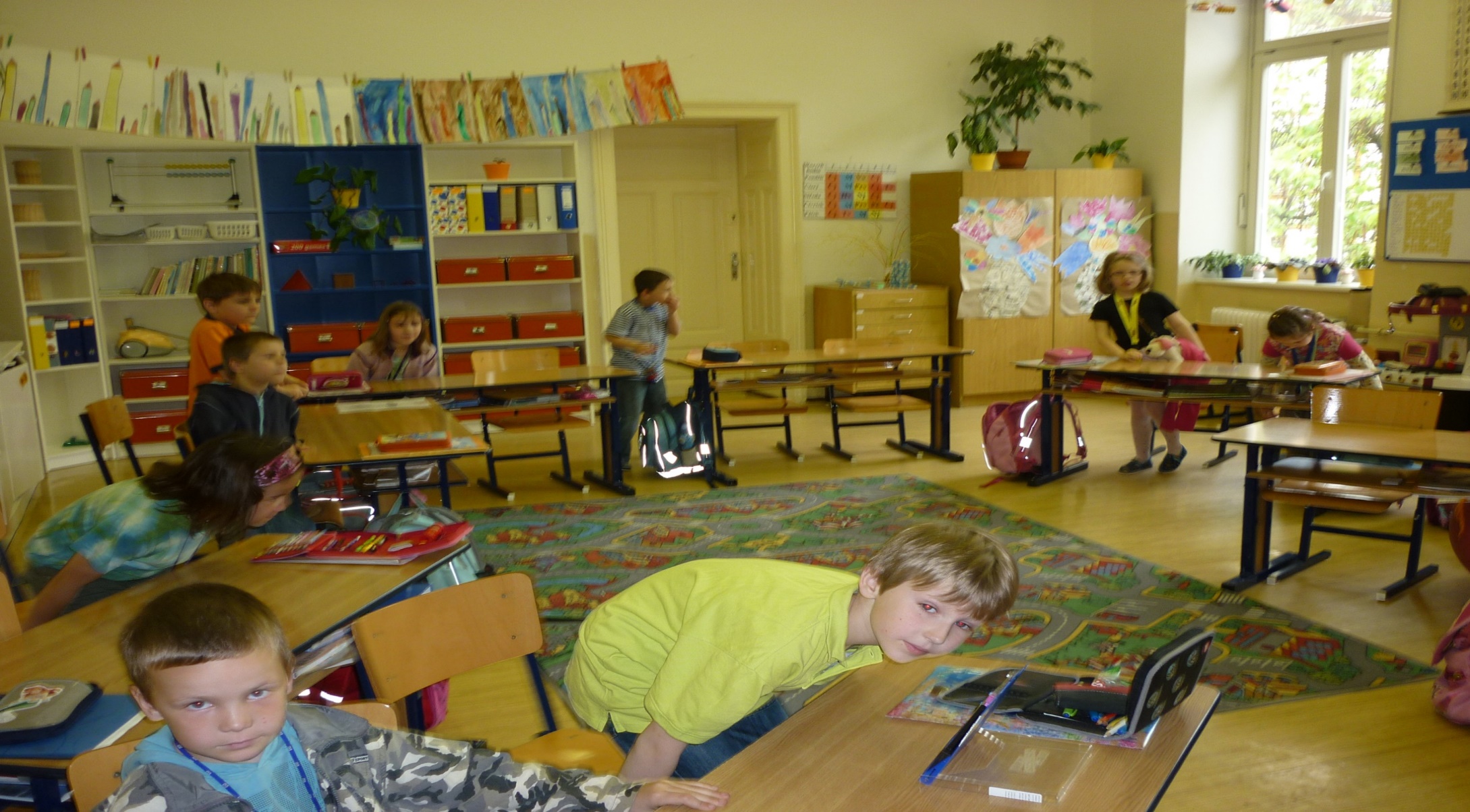 ENGaGE: Digital English and German task bank                                                                                                           for 4th-8th class dyslexic learners
Specifické poruchy učení
Specifické poruchy učení
vnímáme jako kontinuum: nelze určit meze
projevují se v různých kombinacích 
mají různý stupeň závažnosti 
vzájemně se překrývají a ovlivňují, čímž se závažnost může násobit
ENGaGE: Digital English and German task bank                                                                                                           for 4th-8th class dyslexic learners
Příčiny a projevy SPU
deficit ve vývoji fonematického sluchu,
deficit ve vývoji zrakové percepce,
deficity v procesu automatizace,
deficity v oblasti paměti,
porucha procesu automatizace,
rychlost provádění kognitivních operací (Zelinková 2003, s. 26)
deficit ve vývoji mateřského jazyka (Zelinková 2006, s. 26-29 ) 
neefektivní učební strategie
ENGaGE: Digital English and German task bank                                                                                                           for 4th-8th class dyslexic learners
Učení se prvnímu a dalšímu cizímu jazyku
Obtíže při učení se dalšímu cizímu jazyku
SPU
Obtíže při učení se druhému jazyku
Ne každý žák se SPU bude mít nutně potíže s učením se L2.
ENGaGE: Digital English and German task bank                                                                                                           for 4th-8th class dyslexic learners
Obtíže při čtení v cizím jazyce
ENGaGE: Digital English and German task bank                                                                                                           for 4th-8th class dyslexic learners
Obtíže při psaní v cizím jazyce
ENGaGE: Digital English and German task bank                                                                                                           for 4th-8th class dyslexic learners
Obtíže při poslechu a mluvení v cizím jazyce
ENGaGE: Digital English and German task bank                                                                                                           for 4th-8th class dyslexic learners
Obtíže při osvojování slovní zásoby
ENGaGE: Digital English and German task bank                                                                                                           for 4th-8th class dyslexic learners
Jak může být podpořeno inkluzivní jazykové vzdělávání?
Prezentace a osvojování učiva a přístup k učebním materiálům (různorodost, přiměřenost, vizualizace, alternativní metody aj.)
Organizační formy výuky
(skupinová práce, práce ve dvojicích)
Podpora
Uspořádání třídy a  klima ve třídě
Rovina podpory 
(učitel, spolužáci, rodiče, poradenství)
Stimulace  
(zpomalení tempa, revize, strategie učení, diferenciace)
[Speaker Notes: [1]
We can make adjustments in classroom management and use pair or group work instead of individual work to support students with learning difficulties. 

[2]
Changes in the environment can include adjusting the light or temperature so that everyone feels comfortable. We can use a seating arrangement so that the student who needs our attention is close to us.

[3]
 Another possibility is to slow down the pace of our teaching and cover less in a class and revise more frequently. 

[4]
Instead of just giving instructions orally, we can write down the steps for the students, we can use more visuals, give handouts about the material covered and allow students to make recordings. 

[5]
Finally we can offer more in and outside class support or set up a peer tutoring system.]
Organizační formy výuky
Reflektovaně minimalizovat frontální výuku (skupinová práce, práce ve dvojicích, projektová výuka, učení na stanovištích – mj. podporuje individualizaci )
ENGaGE: Digital English and German task bank                                                                                                           for 4th-8th class dyslexic learners
Prezentace a osvojování učiva, učební materiály
vizualizace
explicitní vysvětlení jazykových prostředků (spíše deduktivní přístup) s konkrétními příklady
přehlednost a systematičnost, pomalé kroky
srozumitelné a jasně formulované zadání 
smysluplné využití moderních technologií
využívání různých učebních materiálů (přehlednost, typ a velikost písma, grafická úprava, motivační prvky)
pravidelné opakování
multisenzorické učení
alternativní metody (TPR, prvky dramatické výchovy, kreativní psaní)
ENGaGE: Digital English and German task bank                                                                                                           for 4th-8th class dyslexic learners
Stimulace
zpomalení tempa
motivující aktivity (např. hry)
delší texty musí být strukturované, nedoporučuje se hlasité čtení před třídou
domácí úlohy?
strategie učení (kognitivní: jak se čemu učit; kompenzační; afektivní)
diferenciace
ENGaGE: Digital English and German task bank                                                                                                           for 4th-8th class dyslexic learners
Stimulace - strategie učení
diskuse: jak se učím, kdy, kde, jak dlouho, s kým …
strategie učení se jazykovým prostředkům a řečovým dovednostem
diskuse o způsobech zvládání negativních pocitů a emocí
strategie testování 
kompenzační strategie 
paměťové strategie (chunks, mind map aj.) 
(srov. Kormos 2019, Janíková a kol. 2013)
ENGaGE: Digital English and German task bank                                                                                                           for 4th-8th class dyslexic learners
obsah
DIFERENCIACE (dle Kormos)
proces
produkt
prostředí
Diferenciace  a úlohy
Žáci odpovídají pouze na liché otázky nebo konkrétně vybrané položky
Učitel poskytne odpovědi na několik položek a žák zbytek dokončí.
Pracovní list se rozdělí na několik částí a žák vypracuje pouze jednu/dvě …
Žáci poslouchají text místo čtení
Žáci podtrhávají, odpovídají, vybírají
Žáci si zvolí způsob prezentace (ústní, písemná)
ENGaGE: Digital English and German task bank                                                                                                           for 4th-8th class dyslexic learners
Stimulace – diferenciace
ENGaGE: Digital English and German task bank                                                                                                           for 4th-8th class dyslexic learners
Diferenciace a učební materiály (pracovní listy) (Janíková/Sorger 2010)
dle možností opticky upravit daný pracovní list pro žáky se SPU

pokud možno používat jednotný typ písma

nepoužívat šedý a příliš barevný podklad pro texty 

pro texty použít větší písmo
ENGaGE: Digital English and German task bank                                                                                                           for 4th-8th class dyslexic learners
Diferencovaná zadání
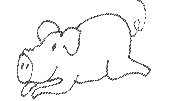 Srozumitelnost a přehlednost zadání
Spolupráce
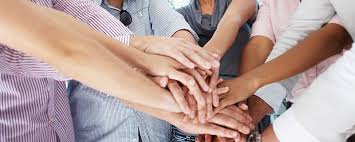 Vyučující (jazyků)
Žáci ve třídě
Školní psycholog
Pedagogicko-psychologická poradna
Rodiče + škola
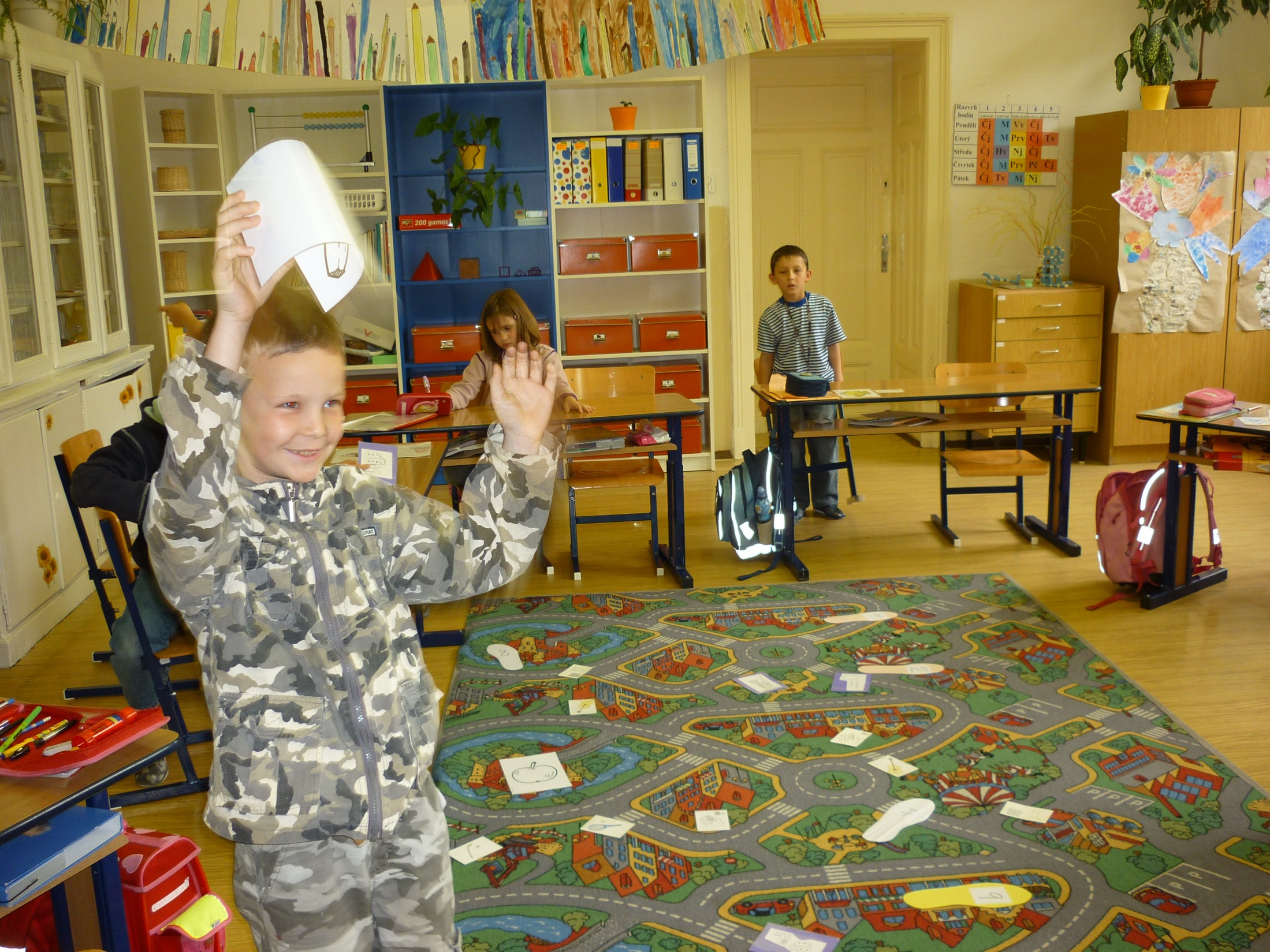 Literatura (výběr)
Janíková, V., Bartoňová, M. (2003). Výuka německého jazyka u žáků se speciálními vzdělávacími potřebami. Brno: MU.
Janíková, V., & Sorger, B. (2010). Schön langsam gefällt mir Deutsch gaz gut! Frühes Deutsch, (21), 8–14.
Janíková, V., Hanušová, S., Grenarová, R., Kyloušková, H. (2013). Výuka cizích jazyků v inkluzivní třídě. Brno: MU.
Kormos, J., Smith, A. M. (2011). Teaching languages to learners with specific learning difficulties. Clevendon: Multilingual Matters.
Nijakowska, J., Kormos, J., Hanušová, S., Jaroszewicz, B., Kálmos, B.,  Imréne Sárkadi, A., Smith, A., M.,Szymaska-Czaplak, E., Vojtková, N. (2013). Dyslexia for Teachers of English as a Foreign Language - Trainee´s Booklet. Cham, Germany: Druck+Verlag Ernst Vögel GmbH.
Sellin, K. (2004). Wenn Kinder mit Legastheníe Fremdsprachen erlernen. München: Ernst Reinhardt Verlag.
Zelinková, O. (2006). Cizí jazyky a specifické poruchy učení. Havlíčkův Brod: TOBIÁŠ.
www.dystefl.eu
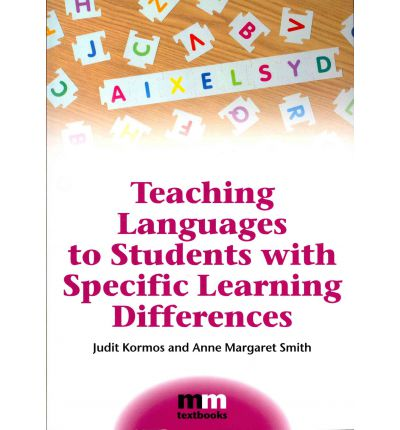 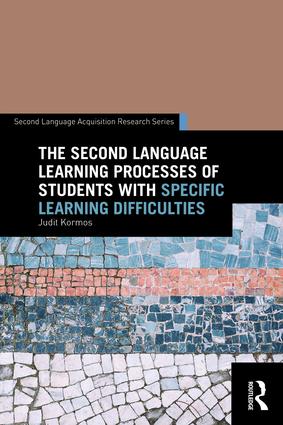 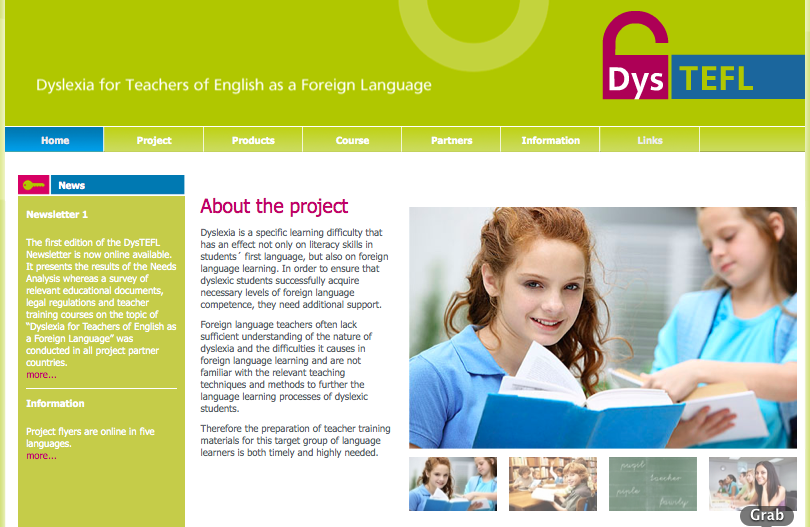